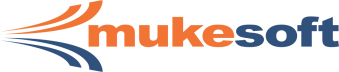 1
Online Exams Solution
Secure with Artificial Intelligence (AI) Proctoring
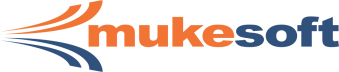 Online Examination
ADMIN
PROCTORS
STUDENT
Self Registration
Leader Board, My Exams
My Result, Performance
Manage Exams, Student, Users, Packages, Subjects, Question Paper, Topic and Sub-Topic, Student Portal Content
Live Monitoring, Suspect videos, Multiple student live Monitoring, AI-Reports
2
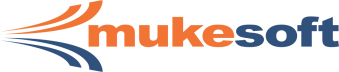 BUSINESS BENEFITS
Online Examination
WIDER REACH
LOWER COSTS
SAVE TIME
MORE SECURE
•Planning & Coordination
•Evaluation, Result Generation
•Award Certificates
•No Geographical Constraints
•Larger Candidate Pool
Prevent Content Leak
•Remove Impersonation
•Auto Invigilate Every Candidate
Infrastructure
Manpower
Logistics
3
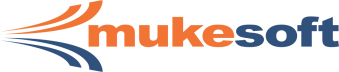 Simple Steps To Conduct Examination
AI-REPORTS
SETUP EXAM
INVITE TEST-TAKERS
AUTHORIZE & PROCTOR TESTS
GROUP-LEVEL ANALYTICS
REAL-TIME RESUL TS
01
04
Customize results
 Real-time result generation 
 Share results in pdf, html formats
Group-level reports
 In-depth analytics
 Customize as per
Entire test reports
 Suspects Reports
 Suspected activity Reports
Bulk Upload questions
 Multiple question types supported
 Configure Result
Bulk upload candidates
 Select time-slots
 Distribute customized invite /follow-up mails
ID-based Authentication
 Record entire test 
 AI-based & Human proctors
02
05
03
06
4
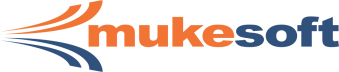 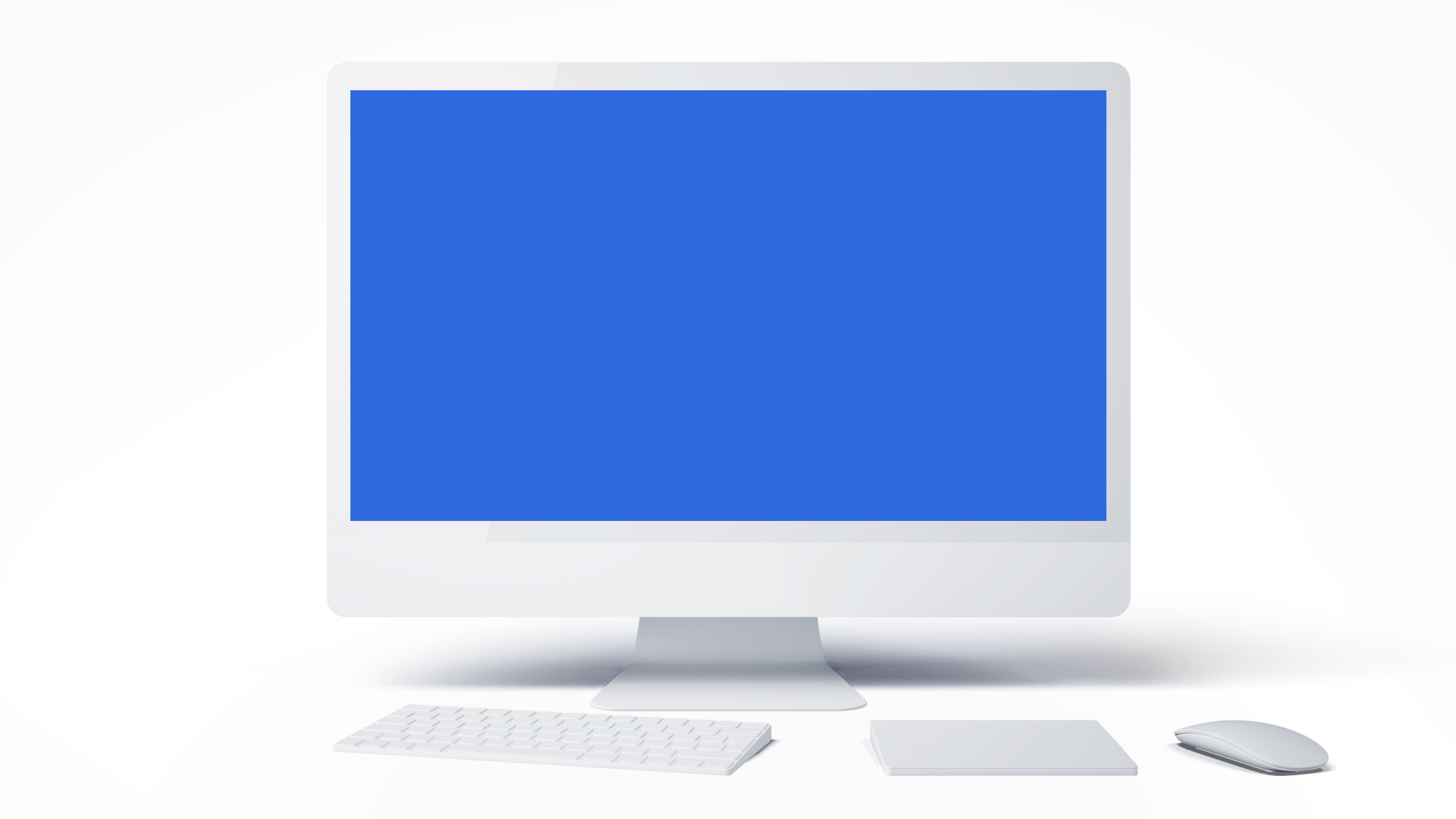 5
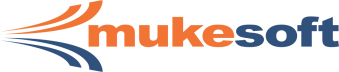 Secure Online Exams
RECORD & REVIEW PROCTORING
 (AI flags)
AUTO PROCTORING 
(AI flags)
SECURE BROWSER
LIVE PROCTORING
(AI flags + Human Proctors)
APPLICANT
AUTHENTICATION
6
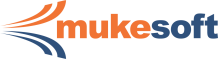 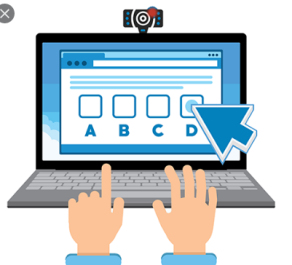 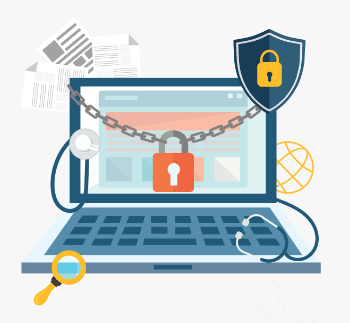 Features
AI- Artificial Intelligence
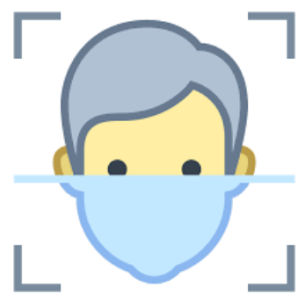 Live Proctoring (AI flags + Human Proctors)
Record & Review Proctoring with AI flags
Face Recognition
Behavior Detection
Weed out any suspicious cases
Block change window during exam
No screen recording & Sharing
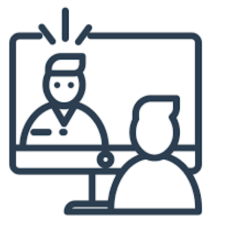 Suspects Detected
90%
Suspects Accuracy
85%
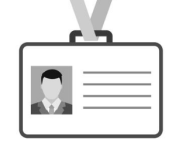 7
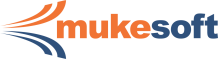 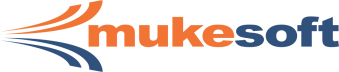 AI-BENEFITS
Artificial Intelligence
NAVIGATION CONTROL
SUSPECT DETECTED
CANDIDATE AUTHENTICATION
ONLINE PROCTORING
8
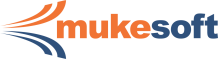 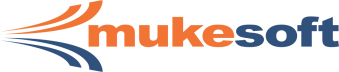 AI- Work flow
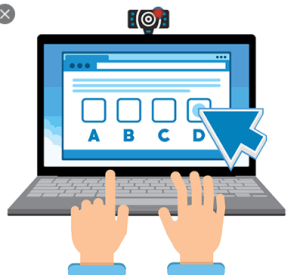 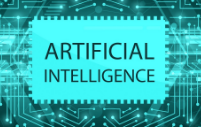 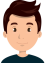 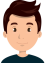 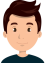 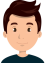 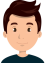 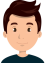 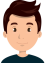 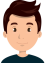 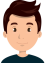 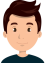 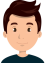 Exam Supervisions
Students
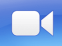 Play the recorded
video
Auto Marked  student
Suspect Flag
Auto Verify Student by 
face detection
Suspected Students
9
Normal Students
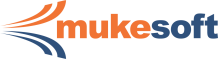 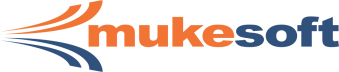 PROCTORING
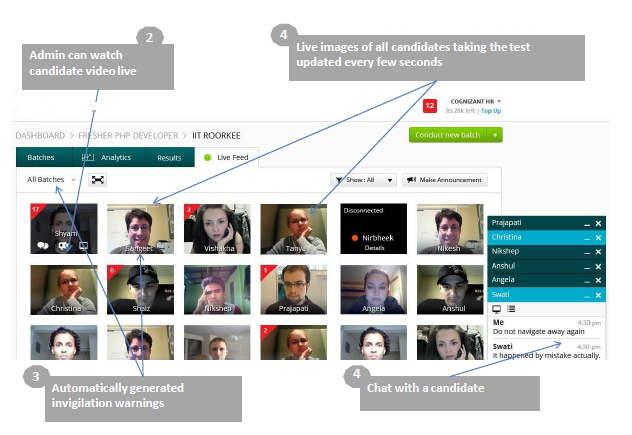 Multiple Candidate
10
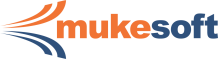 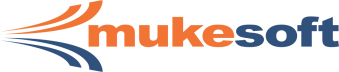 OUR SERVICES
Custom Software Development
Cloud Hosting – AWS, Hybrid Cloud
01
04
Mobile / Apps Development
Digital Marketing  - SEO / SMO / Google Paid Ad words
02
05
Web Application Development
G suite Emails / Bulk SMS / Domains / Payment  Gateway
03
06
11
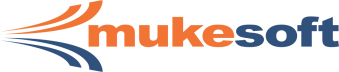 12
Technology Expertise
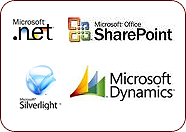 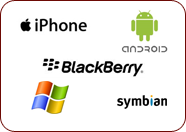 Mobile
Latest Technologies
iPhone
Android
Flutter
 Ionic
React Native
dot Net
 Sharepoint 
  Xamarin
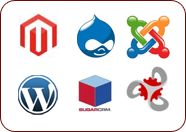 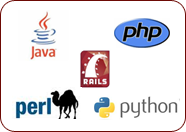 Open Source
Web
Shopify 
 Magento
 Drupal
 Joomla
 Wordpress
Node JS
 PHP
 ROR 
 Perl
 Python
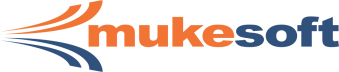 ENGAGEMENT MODEL
01
02
Maintenance Contract
Resource leasing – Onsite
03
04
Resource leasing – Offsite
Portal Development Model
05
06
Hourly Model
Digital Marketing
13
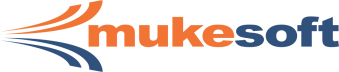 14
OUR CLIENTS
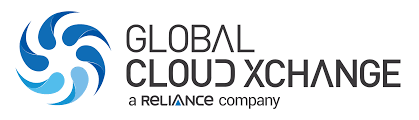 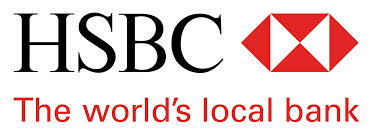 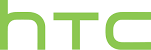 GCX RELIANCE
HSBC BANK
HTC MOBILE
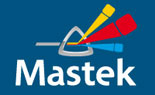 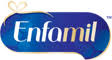 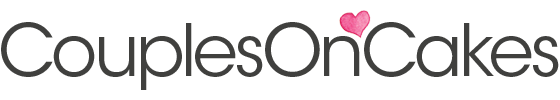 ENFAMIL
MASTEK
COUPLES ON CAKES
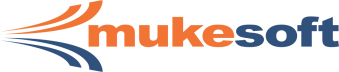 15
OUR CLIENTS
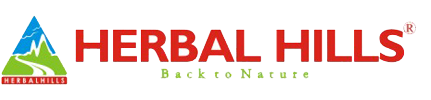 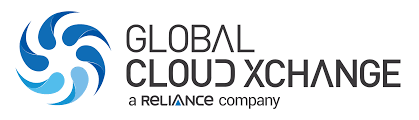 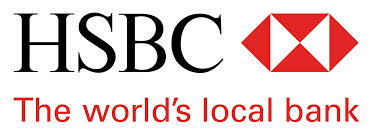 Business 
Networking
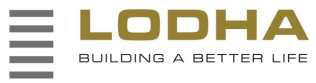 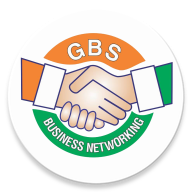 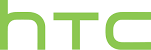 HERBAL HILLS
LODHA BULDING
GBS BUSINESS NETWORKING
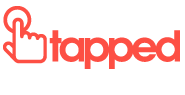 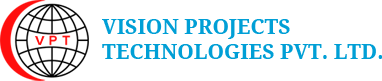 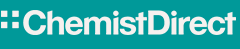 CHMISTDIRECT
TAPPED
VISION PROJECT
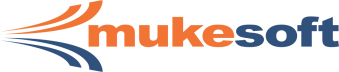 16
OUR PRODUCTS
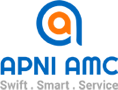 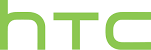 MukeCRM
ME
Muke--Exam
APNI AMC
HERBAL HILLS
LODHA BULDING
GBS BUSINESS NETWORKING
Business 
Networking
EST
BN
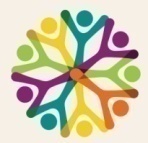 Community App
EasySalesTools
CHMISTDIRECT
TAPPED
VISION PROJECT
Thank-You 
Mukesoft IT Consultants





Vishal Mehta (Director)                                                                        Asha Parmar (BDM) 
Email : : vishal@mukesoft.com                                                           Email : :asha@mukesoft.in
Mobile : : 9833079615                                                                          Mobile : : 9137858153

                   

For More Details Visit www.mukesoft.com